Non Mendelian Genetics
TEKS
6 Science concepts. The student knows the mechanisms of genetics, including the role of nucleic acids and the principles of Mendelian Genetics. The student is expected to:

6F predict possible outcomes of various genetic combinations such as monohybrid crosses, dihybrid crosses and non-Mendelian inheritance;
Vocabulary
Genetics	
Heredity	
Hybrid	
Monohybrid	
Dihybrid	
Gene	
Trait	
Allele	
Dominant allele 
Recessive allele
Homozygous	
Heterozygous 
(F1 generation)	
(F2 generation)
Phenotype
Genotype
True-breeding
Incomplete Dominance
Co-dominance
Sex-linked trait
Prerequisite Questions
Where does an organisms get its genes from?


What does it mean for a trait to be dominant or recessive?
Essential Question
What happens if a trait does not follow complete dominance rules?
Dihybrid CrossesPoly-Genic TraitsMultiple-Allele TraitsSex-linked TraitsIncomplete DominanceCo-Dominance
Pea traits that Mendel identified
Through multiple crosses, Mendel determined that all these traits displayed a mathematical predictability for inheritance.
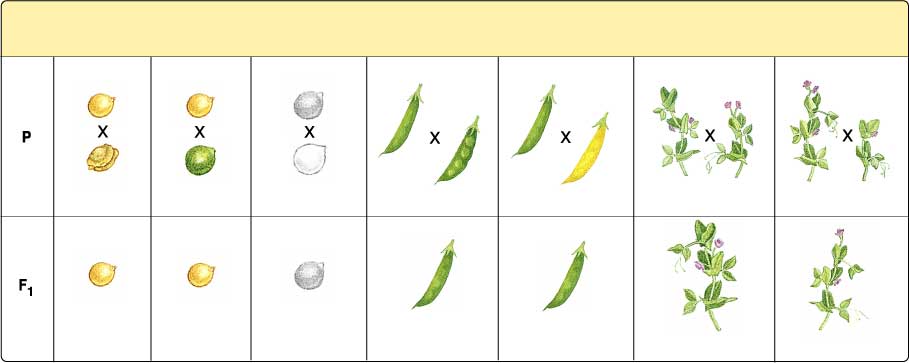 Seed Coat
Color
Pod
Shape
Seed Shape
Seed Color
Pod Color
Flower Position
Plant Height
Round
Yellow
Gray
Smooth
Green
Axial
Tall
Wrinkled
White
Green
Constricted
Yellow
Terminal
Short
Round
Yellow
Gray
Smooth
Green
Axial
Tall
Law of independent assortment
Because organisms are made up of more than one trait, Mendel concluded that the inheritance of one trait does not influence the inheritance of a second trait.

Example: Height of the pea plant does not influence the color of the peas
Height is independently assorted from color.
Dihybrid Cross
Dihybrid cross - working with two traits (gives twice as many gametes possibilities, so 4 times as many offspring)  classical ratio of  9:3:3:1
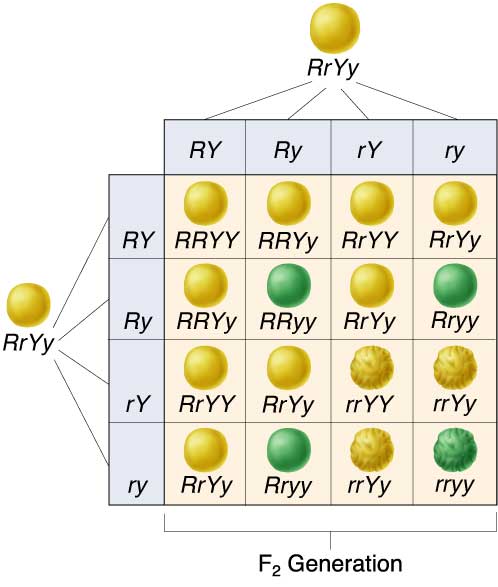 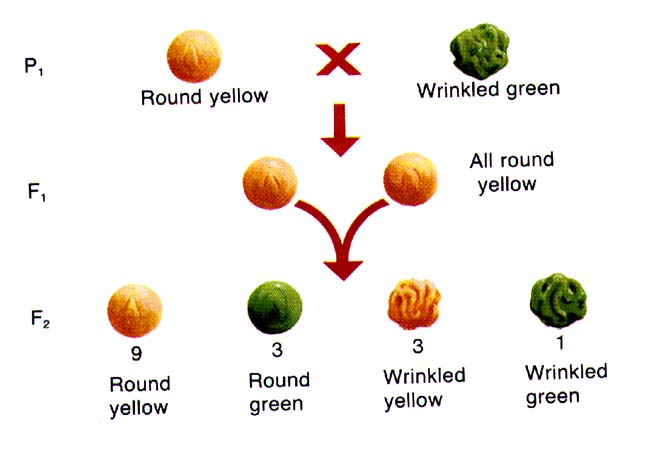 Using dihybrid crosses to show independent assortment
A smooth, yellow pea (RrYy) can pass on these combinations of genes to its offspring: RY, Ry, rY, or ry.
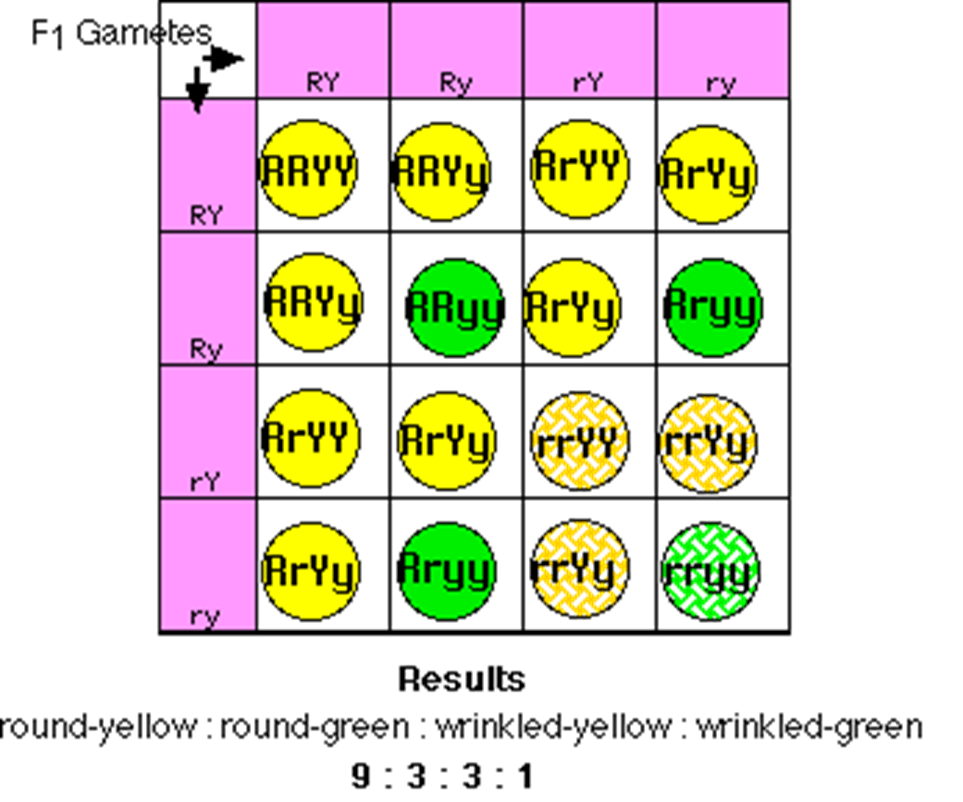 Incomplete dominance
Both alleles for a trait blend together creating a new expression in the heterozygous condition
examples:  snapdragons
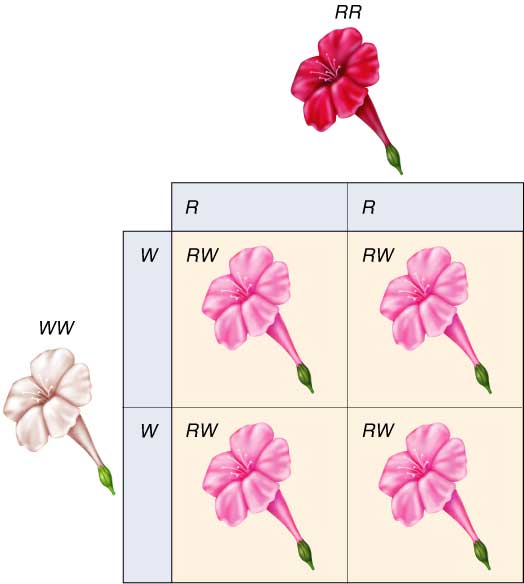 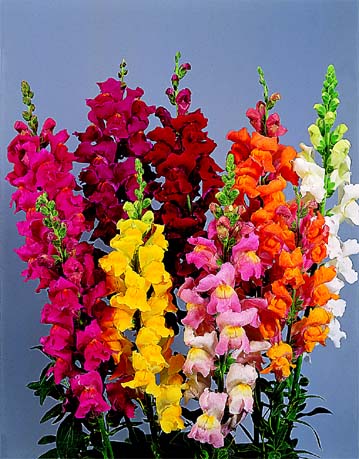 Variations on Mendel
Incomplete dominance: the heterozygous genotype shows a blend of the two parents and not the dominant allele
Co-dominance
Both alleles for a trait show up equally
Examples: roans, “checkered” chickens
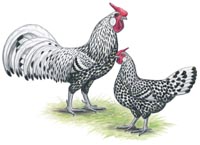 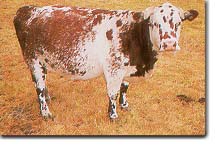 Variations on Mendel
Codominance: the heterozygous genotype shows both inherited alleles

Example of roan horse coat: AA (dark red) x aa (white) 		 Aa (dark red and white)
Complete, Incomplete and Codominance Comparison
Cross two heterozygous individuals.  Use the following alleles: A – black and a – white.
Complete Dominance

Cross:  Aa x Aa

Punnett:







Ratios:
Genotype	Phenotype
AA – 25%		Black – 75%
Aa – 50%		White – 25%
aa – 25%
Incomplete Dominance

Cross:  Aa x Aa

Punnett:







Ratios:
Genotype	Phenotype
AA – 25%		Black – 25%
Aa – 50%		Gray – 50%
aa – 25%		White – 25%
Codominance

Cross:  Aa x Aa

Punnett:







Ratios:
Genotype	Phenotype
AA – 25%		Black – 25%
Aa – 50%		Black & White – 50%
aa – 25%		White – 25%
Multiple alleles
More than two alleles for a trait
Examples: coat color of rabbits
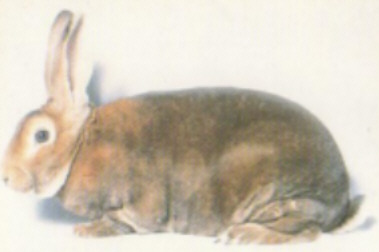 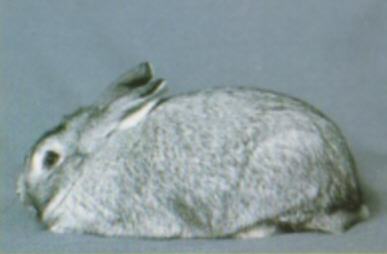 Key

C = full color

cch = chinchilla

ch = Himalayan

c = albino
CC, Ccch, Cch, or Cc
cchch, cchcch,  or cchc
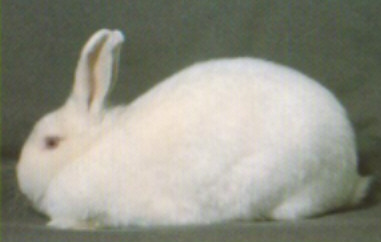 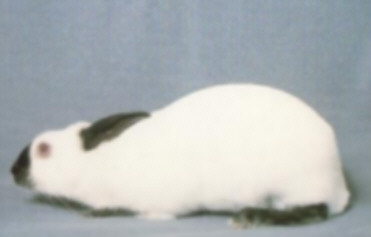 chc or chch
cc
Variations on Mendel
Multiple alleles: when there are more than two alleles that code for a trait

Example: ABO blood type
A type = AA or Ao
B type = BB or Bo
O type = oo
AB type = AB
Blood typing
Polygenic inheritance
Many genes affect the expression of the trait
Examples: skin, eye, & hair colors
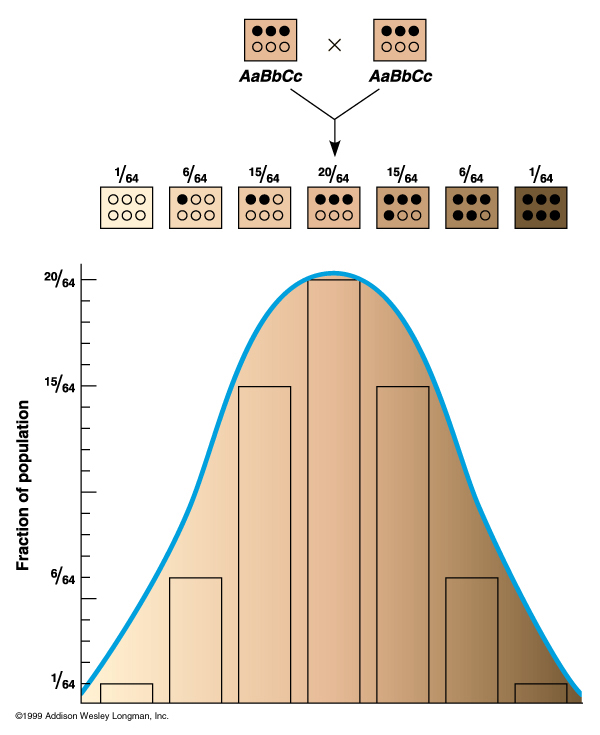 X-linked or Sex linked
Allele is carried on the X chromosome
Because females have 2 X chromosomes, often a mutated allele is hidden by the other healthy X
Only Females can be carriers for X linked 
examples: 
Hemophilia, Color blindness, Male patterned baldness

Usually written like this:
X X – normal female
X X* - carrier female (* designates some mutated allele)
X* X*- affected female
X Y – normal male
X* Y – affected male
Sex-linked traits
A recessive gene on the X chromosome
Examples: color-blindness & hemophilia

Genotypes:	Phenotypes:
 XY	normal male
 XnY	colorblind male
 XX	normal female
 XXn	carrier female
 XnXn	colorblind female
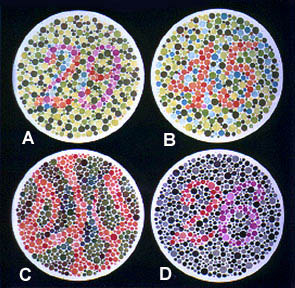 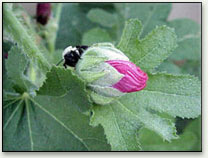 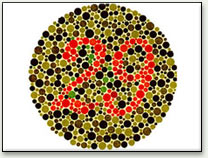 normal
 vision
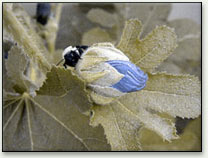 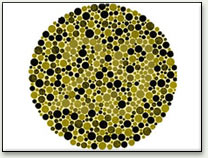 “weak red”
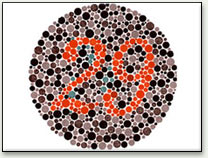 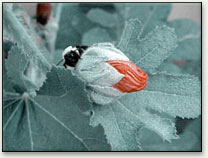 “weak green”
Are you red-green color blind?
Yes, if you have a difficult time distinguishing a number from this picture
Colored blindness – Sex linkedHow could a girl become colorblind?
XcY
XXc
How should this diagram be changed?
XcY
XXc
XY
XcXc
How do you know this girl is a carrier?
Hemophilia
Victoria was a carrier of the gene for hemophilia, a serious bleeding disorder
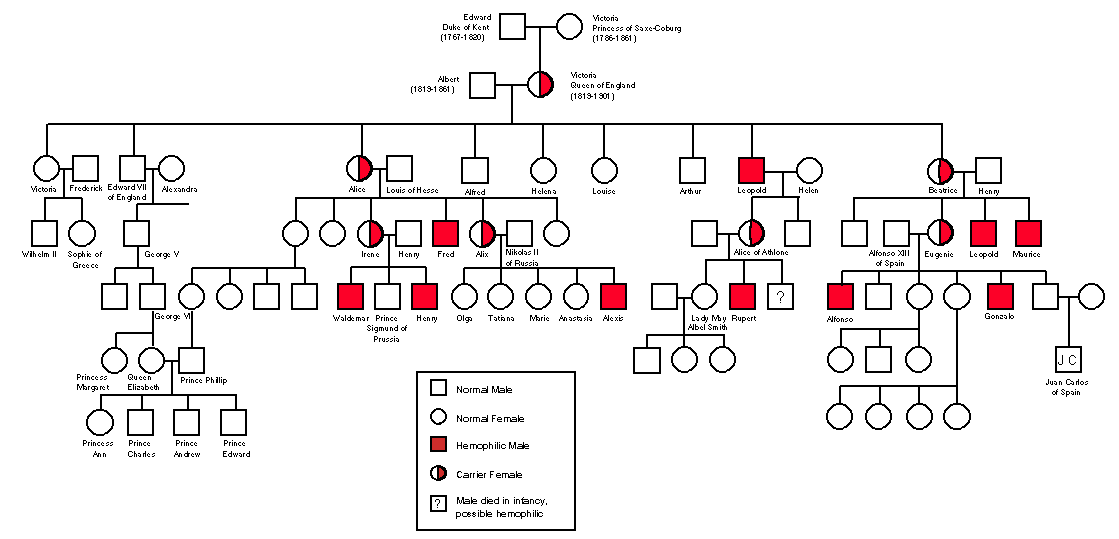